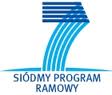 7 PROGRAM RAMOWY
Struktura, zasady uczestnictwa
Programy Ramowe
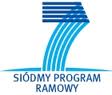 Największe na świecie programy międzynarodowej współpracy badawczej
Projekty realizowane  w dużych międzynarodowych konsorcjach
Wskazany duży udział przemysłu
Poziom finansowania dla poszczególnych  krajów niezależny jest od wniesionego wkładu
Priorytety tematyczne, działania przekrojowe, pomocnicze
Składanie wniosków- na ogłoszenie konkursu
Etapy przygotowania wniosku do 7 PR
Aby móc uczestniczyć w konkursach 7. PR należy w pierwszej kolejności zarejestrować swoją propozycję projektu, przygotować wniosek a następnie przesłać  go do Komisji Europejskiej. Na każdym etapie postępowania należy korzystać z systemu Electronical Proposal Submission Service (EPSS).
 Kroki:Określenie typu projektu-bloku 7.PR- np.współpraca-wybranie priorytetu
http://cordis.europa.eu/fp7-Cooperation, Ideas, People, Capacities
Wybranie interesującego priorytetu - Find calls for this activity „ Cooperation-Call for proposals”
Etapy przygotowania wniosku do 7. PR
Pakiet informacyjny
1.’Work programme’- programy pracy
     Oficjalny dokument KE opracowany dla każdego z tematów i akcji 7. PR na każdy kolejny rok ich realizacji. Konkretyzuje on obszary badawcze oraz zawiera informacje o obowiązujących systemach finansowania, kryteriach oceny i budżetu dla wszystkich konkursów przewidzianych w danym roku.
2.’ Call fiche’- zaproszenie do składania wniosków
     Doprecyzowuje wiele szczegółów dotyczących pojedynczych konkursów, których ogólne ramy zostały zapisane w programie pracy
3.’Guide for Applicants’- przewodniki dla wnioskodawców
	Dokument zawierający informacje potrzebne do przygotowania wniosku, np. procedury przygotowania i wysyłania projektu do KE, kryteria oceny, formularze aplikacyjne. Osobne przewodniki są przygotowane dla każdego systemu finansowania i każdego zaproszenia do składania wniosku
7 Program Ramowy
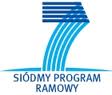 2007-2013
Budżet-50,5 mld Euro
10 lipca 2012-kolejna tura ogłoszonych konkursów(w większości ostatnie)
7 Program Ramowy- struktura
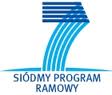 4 bloki:

Współpraca ( Cooperation)-32.413 mln EUR
Pomysły(Ideas)                     -7. 510 mln EUR
Ludzie(People)                     -4.750 mln EUR
Możliwości(Capacities)      -4.097 mln EUR
Granty na Granty- wsparcie polskich koordynatorów w programach badawczych  UE
Konkurs  ogłoszony przez Ministerstwo Nauki i Szkolnictwa Wyższego
Finanse są przyznawane na prace związane z przygotowaniem wniosku projektowego w odpowiedzi na konkurs w ramach 7. PR,  Euratom oraz Funduszu Węgla i Stali
Pokrycie kosztów przygotowania projektów do 50 000 EUR
Termin nadsyłania wniosku do 15 listopada
O finansowanie w ramach konkursu może się ubiegać wyłącznie jednostka naukowa , niebędąca przedsiębiorcą
7 Program  Ramowy-Współpraca(Cooperation)
Wsparcie dla szerokiego zakresu działań badawczych prowadzonych w ramach  współpracy międzynarodowej zarówno w UE jak i wykraczające poza nią
Priorytety:
zdrowie;
żywność, rolnictwo i biotechnologia;
technologie informacyjne i komunikacyjne (TIK)
nanonauki,  nanotechnologie, inżynieria materiałowa i technologie nowych produktów;
energia
środowisko(włącznie ze zmianami klimatycznymi)
Transport (wraz z aeronautyką)
nauki społeczno-ekonomiczne i humanistyczne;
przestrzeń kosmiczna
badania w zakresie bezpieczeństwa
7 Program  Ramowy- Pomysły-(Ideas)
Program wspiera najbardziej twórcze i nowatorskie pomysły we wszystkich dziedzinach wiedzy.
Finansowane są badania poznawcze, pionierskie(frontier research), na granicy wiedzy, o wysokim ryzyku naukowym.
Projekty najlepiej interdyscyplinarne, powinny prowadzić do  fundamentalnych odkryć, przełomowych wyników, a mogą obejmować badania zarówno podstawowe, jak i stosowane
    Osobne projekty przeznaczone są dla naukowców początkujących i doświadczonych.
7 Program Ramowy-Ludzie (People)
różne typy projektów mające na celu rozwój zasobów ludzkich w nauce
podnoszenie kwalifikacji pracowników nauki na dowolnym etapie kariery
brak limitu wieku-istotne jest doświadczenie w prowadzeniu prac badawczych
dowolna tematyka badań proponowana przez projektodawców
nacisk kładziony jest na aktywny udział przemysłu (głównie MŚP)
większość akcji otwartych dla naukowców z krajów trzecich
7 Program Ramowy-Możliwości(Capacities)
Kluczowe aspekty europejskich możliwości w dziedzinie badań i innowacji:
infrastruktura badawcza,
badania na rzecz małych i średnich przedsiębiorstw
regiony wiedzy
potencjału badawczego
zagadnienia „Nauki w społeczeństwie”
„horyzontalne” działania w zakresie międzynarodowej współpracy
   -wskazana współpraca: projekty z funduszy strukturalnych, edukacyjne i szkoleniowe
Etapy realizacji projektu
Pomysł
Konsorcjum
Wniosek
Negocjacje
Umowa
Start
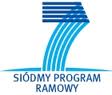 Zasady finansowania projektów
Działania finansowane w 7.PR
Badania i techniczny rozwój/innowacje
Działania bezpośrednio ukierunkowane na tworzenie nowej wiedzy, nowych technologii i produktów, włącznie z koordynacją naukową
Wdrażanie
Sprawdzanie nowych technologii, które oferują potencjalne zyski, jeżeli nie mogą być bezpośrednio skomercjalizowane, testowanie produktów i procesów, prototypy (tzw.badania przedkonkurencyjne)
Inne określone działania
np. szkolenia sieciowanie i rozpowszechnianie (włącznie z publikacjami), przewidziane są w Aneksie do kontraktu
Zarządzanie
Maksymalne finansowanie przez KE
Badania i technologiczny rozwój-do 50% całkowitych kosztów  dopuszczalnych
     Instytucje publiczne non profit, szkoły średnie i wyższe, instytucje badawcze oraz MŚP-75%
Wdrażanie-do 50%
Akcje koordynujące i wspierające – do  100%
Inne działania związane z zarządzaniem konsorcjum, raport audytora ze sprawozdania finansowego i metodologii narzutów, szkolenia, koordynacja i rozpowszechnianie – do 100%
Koszty  projektu
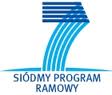 Każdy partner przygotowuje budżet swojej części
Koszty projektu-różne dla każdego partnera
Koordynator wpisuje dane od partnerów do jednej tabelki finansowej
Koszty wykazane w budżecie muszą się pokrywać  z zadaniami projektu z części B
Koszty bezpośrednie i pośrednie w projektach
Koszty bezpośrednie są to koszty poniesione bezpośrednio w związku z realizacją projektu, np. wynagrodzenia personelu zatrudnionego do wykonania poszczególnych zadań, koszty podróży,  materiałów, zakupu sprzętu itp.
     Koszty pośrednie są to koszty ogólne funkcjonowania jednostki związane z realizacją danego projektu, np. koszty administracji i zarządzania, wynajęcia lub amortyzacji budynków i aparatury, usług telekomunikacyjnych i pocztowych, wody, elektryczności, ogrzewania, ubezpieczenia, wyposażenia biurowego, zatrudnienia personelu administracyjnego itp.
Koszty pośrednie
Podstawowa stawka-20%
DLA PODMIOTÓW PUBLICZNYCH O CHARAKTERZE NIEZAROBKOWYM, SZKÓŁ ŚREDNICH I WYŻSZYCH, ORGANIZACJI BADAWCZYCH I MŚP, (które nie są w stanie wyliczyć rzeczywistych kosztów pośrednich przypadających na projekt), gdy uczestniczą w projektach zawierających działania w zakresie badań i rozwoju technologicznego oraz działania demonstracyjne-ryczałt na koszty pośrednie wynosi  -   60% 
W badaniach pionierskich( program Pomysły)- 20 %
Projekty badawczo-szkoleniowe Marie Curie( program Ludzie) do 10 %
W projektach typu akcje koordynujące i wspierające koszty pośrednie ograniczone są do 7 %
7 program ramowy-Źródła informacji
http://cordis.europa.eu/fp7
http://www.kpk.gov.pl
www.transfer.udu.pl
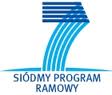 CIP- Competitiveness and Innovation Framework ProgrammeProgram Ramowy na rzecz konkurencyjności i Innowacji 2007-2013
Program CIP ma stanowić jednolita bazę dla działań w zakresie konkurencyjności i innowacyjności prowadzącą do większej spójności i synergii pomiędzy różnymi wspólnotowymi i krajowymi programami. Ma on zachęcać państwa członkowskie  i regiony do wykorzystywania funduszy strukturalnych na realizację działań wykorzystujących najlepsze praktyki zidentyfikowane w ramach CIP.
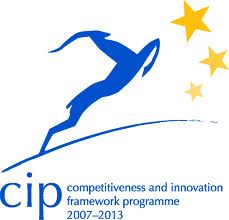 CIP promuje udział małych i średnich przedsiębiorstw w 7 PR
CIP nie zawiera działań o charakterze dotacji inwestycyjnych, lecz szereg innych działań wspierających innowacyjność europejskich przedsiębiorstw, w szczególności małych i średnich
Ma za zadanie poprawić dostęp innowacyjnych małych i średnich przedsiębiorstw do zewnętrznych źródeł finansowania badań i rozwoju oraz działań innowacyjnych. W programie mogą brać udział instytucje naukowe, finansowe, otoczenie biznesu oraz samorządy.
Trzy programy szczegółowe CIPW okresie 2007-2013 na realizację zadań przewidziano budżet w wysokości 3,621 mld EUR
Program  na rzecz Przedsiębiorczości i Innowacji EIP-Entrepreneurship and Innovation Programme
Program na rzecz Wspierania Polityki w zakresie Technologii Informacyjnych i Komunikacyjnych ICT-PSP- Information Communication Technologies Policy  Support Programme 
Program Inteligentna Energia-Program dla Europy IEE- Intelligent Energy Europe
Programem CIP zarządza Komisja Europejska, między innymi poprzez ogłaszanie rocznych programów pracy, przetargów i konkursów dla trzech komponentów programu.
 W Polsce działaniami informacyjno-promocyjnymi zajmują się Krajowe Punkty Kontaktowe finansowane przez Ministerstwo Gospodarki i koordynowane przez Polską Agencję Rozwoju Przedsiębiorczości.
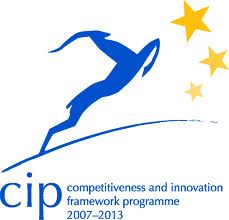 Program Leonardo da Vinci
Jest częścią programu edukacyjnego Unii Europejskiej „ Uczenie się przez całe życie”
Wspiera jedynie działania międzynarodowe  w obszarze kształcenia  i szkolenia zawodowego
Realizowany od 1 stycznia 2007 r. do końca grudnia 2013 r.
W zależności od typu projektu do realizacji działań konieczny jest jeden bądź kilku partnerów zagranicznych z krajów Unii, EFTA, bądź kandydujących
Projekty mogą realizować wszystkie podmioty: publiczne , niepubliczne, a także komercyjne
Rolę Narodowej Agencji programu pełni Fundacja Rozwoju Systemu Edukacji
Typy działań w projektach
Wspieranie mobilności na europejskim rynku pracy odbywa się w ramach projektów wymian i staży, natomiast współpraca partnerska oraz rozwój innowacji i modernizacja systemów kształcenia ustawicznego są realizowane w ramach tzw. projektów wielostronnych
Projekty mobilności:
     projekty staży zagranicznych(IVT i PLM)
     projekty wymiany doświadczeń(VETPRO)
Projekty partnerskie
Projekty Transferu Innowacji(Tol)